CSCE 747 Software Testing and Quality Assurance
Lecture 10 – Integration Testing
1
9/30/2013
Last Time
Integration & System  Testing Part III
Levels of Testing Ch 12, pp 181-199
Today
Integration & System  Testing Part III
Integration Testing     Ch 13, pp 201-227
Jorgensen, Paul C. Software Testing 
A Craftsman Approach
2
Table 13.1 SATM Units
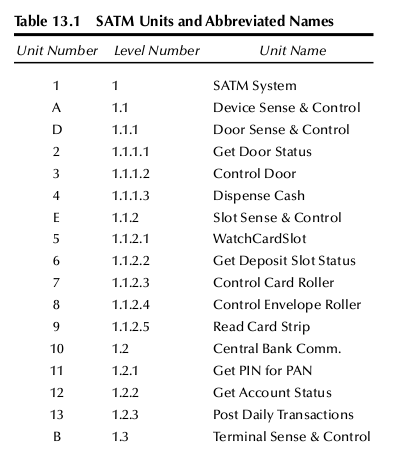 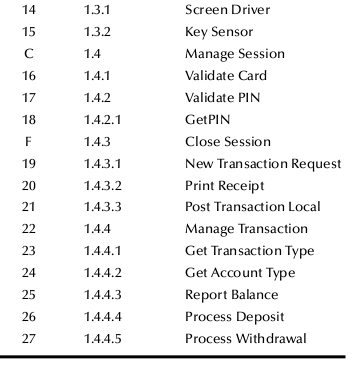 Jorgensen, Paul C. Software Testing 
A Craftsman Approach
SATM Functional Decomposition
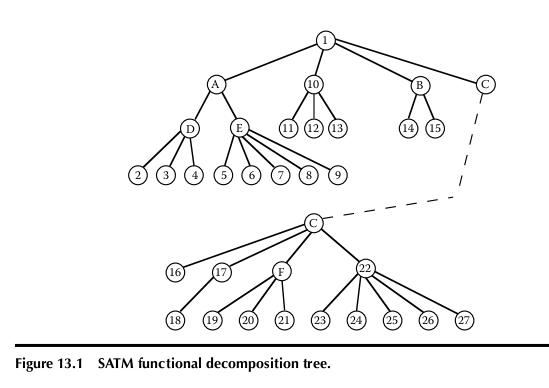 Jorgensen, Paul C. Software Testing 
A Craftsman Approach
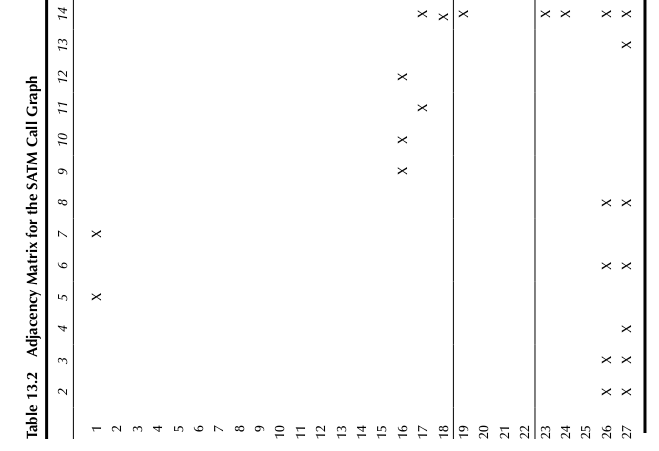 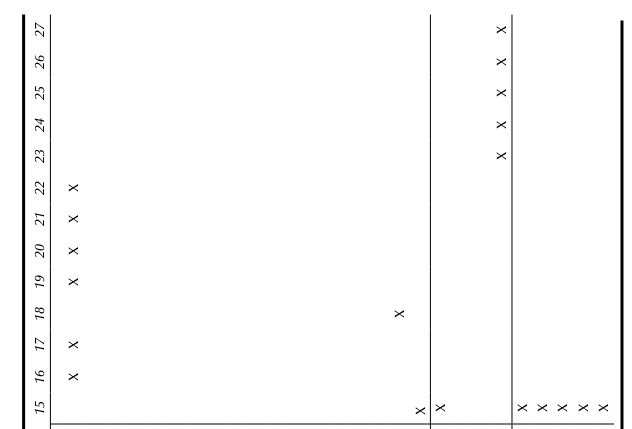 Jorgensen, Paul C. Software Testing 
A Craftsman Approach
SATM Call Graph
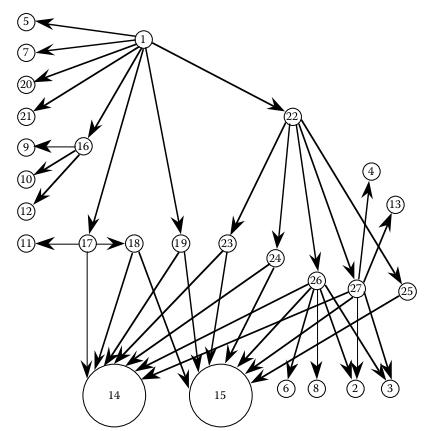 Jorgensen, Paul C. Software Testing 
A Craftsman Approach
Stubs for Top Down Integration
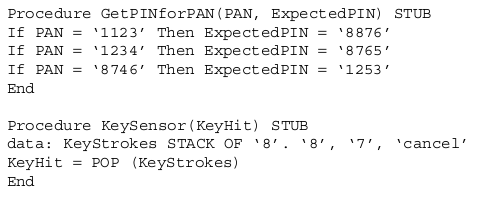 Jorgensen, Paul C. Software Testing 
A Craftsman Approach
Figure 13.3 Top-down Integration
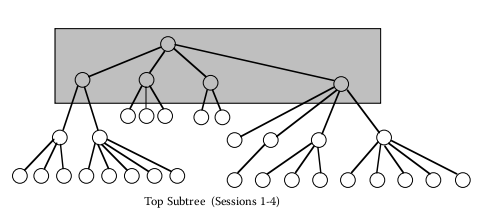 Jorgensen, Paul C. Software Testing 
A Craftsman Approach
Figure 13.3 Top-down Integration
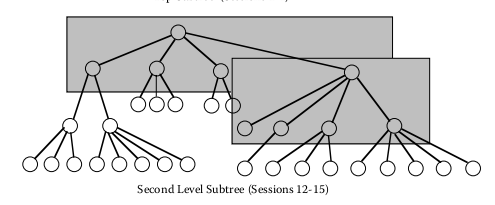 Jorgensen, Paul C. Software Testing 
A Craftsman Approach
Figure 13.3 Top-down Integration
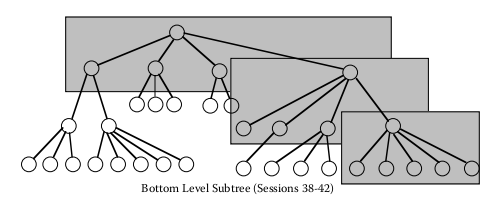 Jorgensen, Paul C. Software Testing 
A Craftsman Approach
Bottom-Up Integration
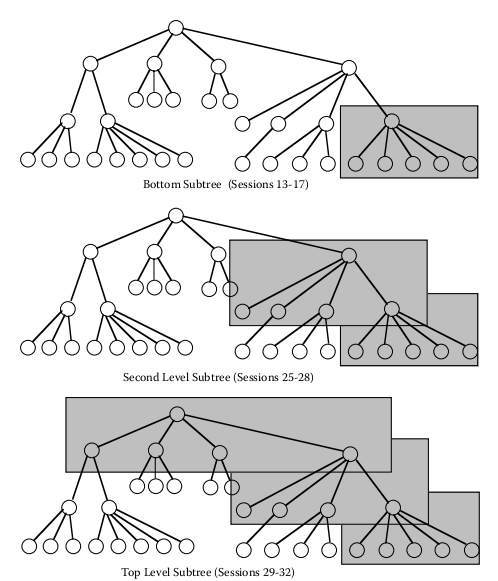 Jorgensen, Paul C. Software Testing 
A Craftsman Approach
Sandwich Integration
John Montagu, 4th Earl of Sandwich
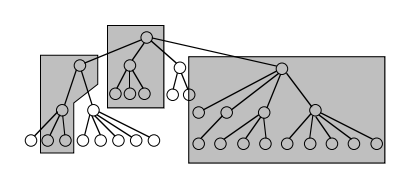 Jorgensen, Paul C. Software Testing 
A Craftsman Approach
Call Based Graph Integration
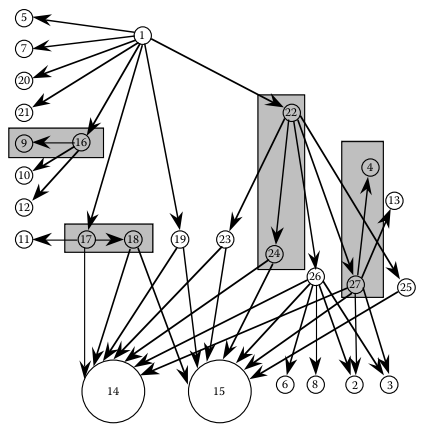 Pairwise integration

Neighborhood integration
InteriorNodes = nodes – sources – sinks
Neighborhoods
Interior+source node
Jorgensen, Paul C. Software Testing 
A Craftsman Approach
Neighborhood Integration
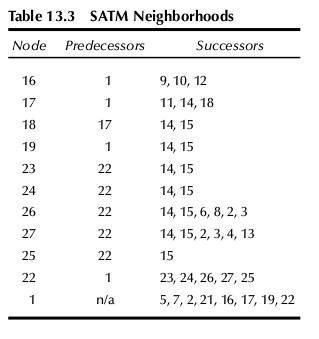 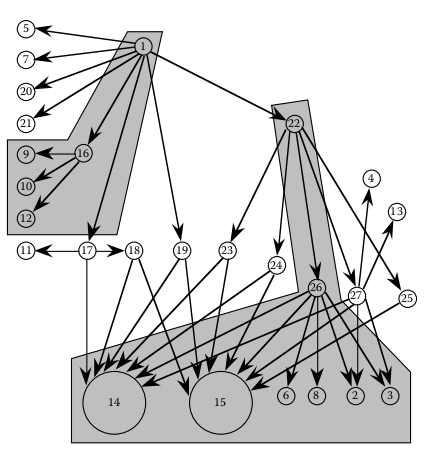 Jorgensen, Paul C. Software Testing 
A Craftsman Approach
Path Based Integration
Jorgensen, Paul C. Software Testing 
A Craftsman Approach
New and Extended Concepts
Definition: A source node in a program is a statement at which program execution begins or resumes.
Definition: A sink node in a program is a statement at which program execution stops.
Definition: A module execution path is a sequence of statements that begins with a source node and ends with a sink node, with no intervening sink nodes.
Jorgensen, Paul C. Software Testing 
A Craftsman Approach
Definition: A message is a programming language mechanism by which one unit transfers control to another unit. 
Definition: An MM-Path is an interleaved sequence of module execution paths and messages.
Jorgensen, Paul C. Software Testing 
A Craftsman Approach
Fig 13.8 MM-Paths across three Units
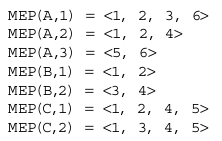 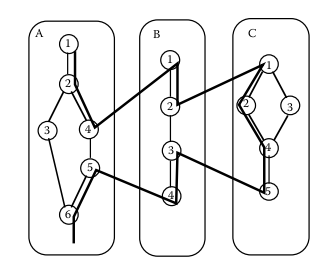 Jorgensen, Paul C. Software Testing 
A Craftsman Approach
Definition: Given a set of units, their  MM-Path graph is the directed graph in which nodes are module execution paths and edges correspond to messages and returns from one unit to another.
Jorgensen, Paul C. Software Testing 
A Craftsman Approach
Figure 13.10 Data Quiescence
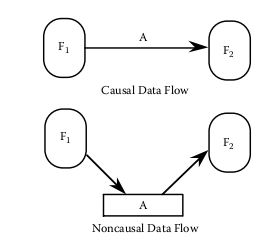 Jorgensen, Paul C. Software Testing 
A Craftsman Approach
SATM code
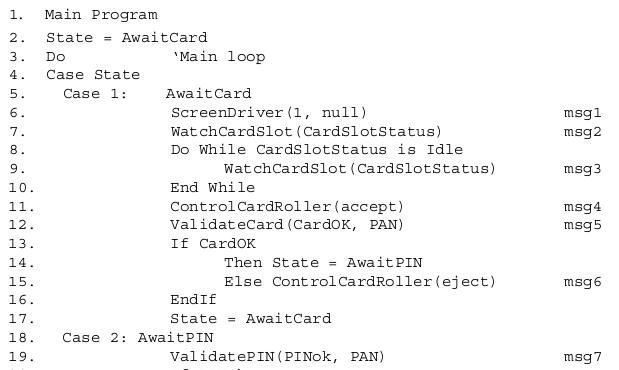 Jorgensen, Paul C. Software Testing 
A Craftsman Approach
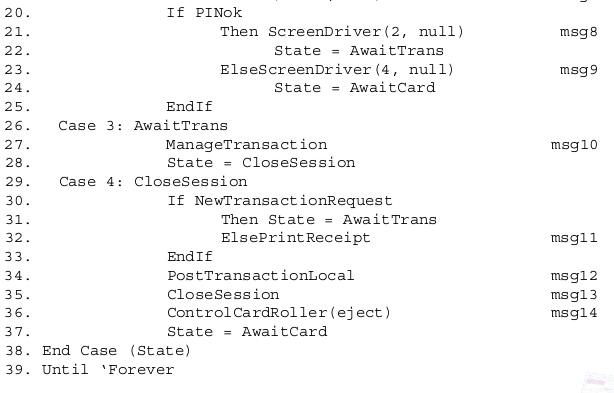 Jorgensen, Paul C. Software Testing 
A Craftsman Approach
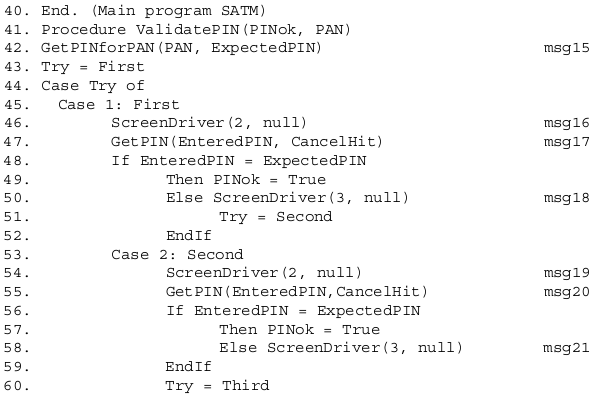 Jorgensen, Paul C. Software Testing 
A Craftsman Approach
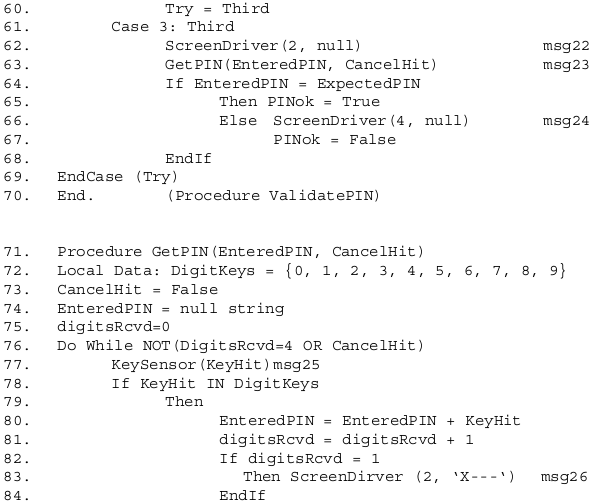 Jorgensen, Paul C. Software Testing 
A Craftsman Approach
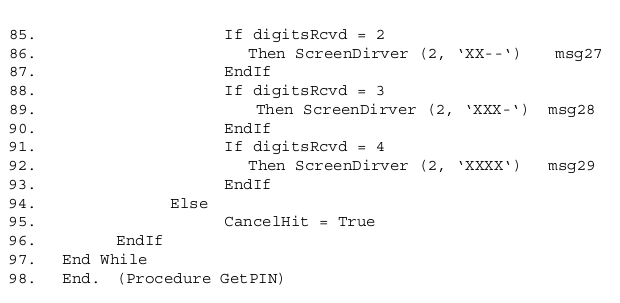 Jorgensen, Paul C. Software Testing 
A Craftsman Approach
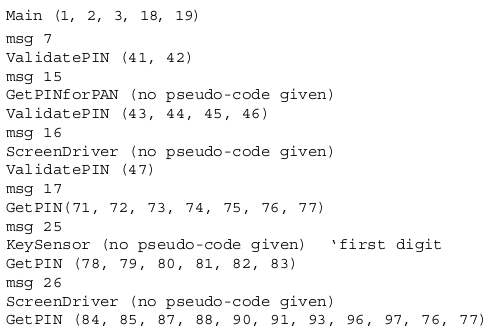 Jorgensen, Paul C. Software Testing 
A Craftsman Approach
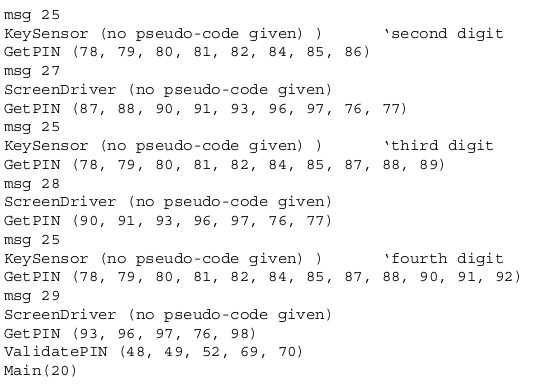 Jorgensen, Paul C. Software Testing 
A Craftsman Approach
UML Sequence Diagram a sample MM-Path
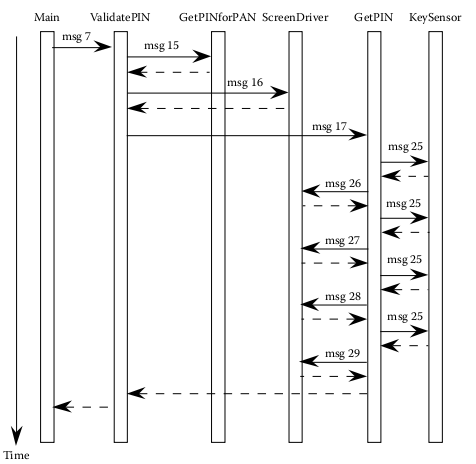 Jorgensen, Paul C. Software Testing 
A Craftsman Approach
MM-Path directed graphs
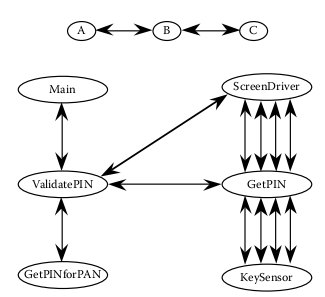 Jorgensen, Paul C. Software Testing 
A Craftsman Approach
Call Graph of “Integration” Version
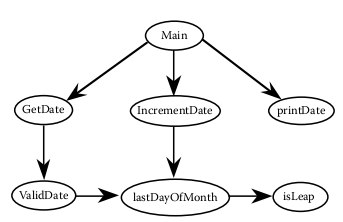 Jorgensen, Paul C. Software Testing 
A Craftsman Approach
SATM Integration Version
Function
isLeapYear(year)
lastDayOfMonth( )
getDate()
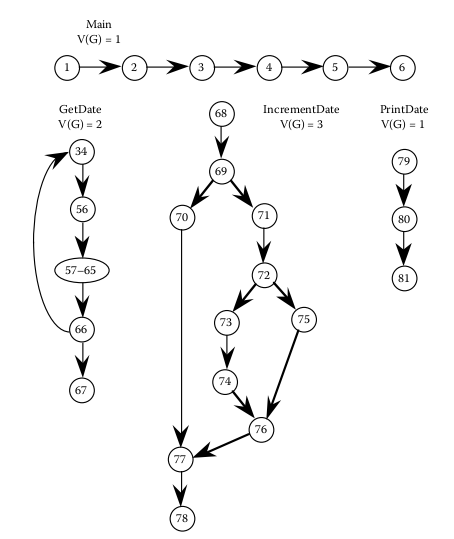 Jorgensen, Paul C. Software Testing 
A Craftsman Approach
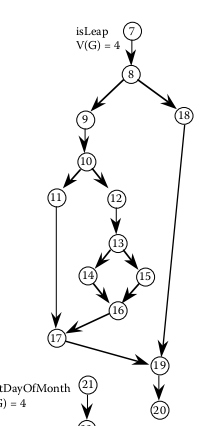 isLeap()
Jorgensen, Paul C. Software Testing 
A Craftsman Approach
lastDayOfMonth
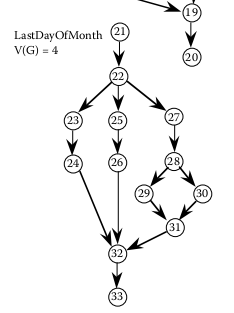 Jorgensen, Paul C. Software Testing 
A Craftsman Approach
validDate()
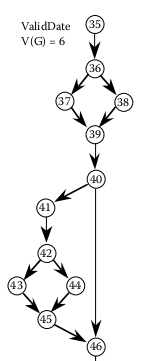 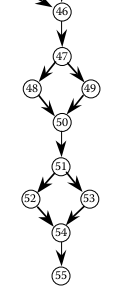 Jorgensen, Paul C. Software Testing 
A Craftsman Approach
Decomposition Based Integration
Jorgensen, Paul C. Software Testing 
A Craftsman Approach
Call Graph Based Integration
Jorgensen, Paul C. Software Testing 
A Craftsman Approach
MM-Path-Based Integration
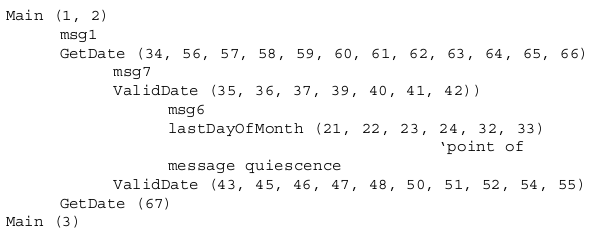 Jorgensen, Paul C. Software Testing 
A Craftsman Approach
Table13.4 Comparison of Integration Testing Strategies
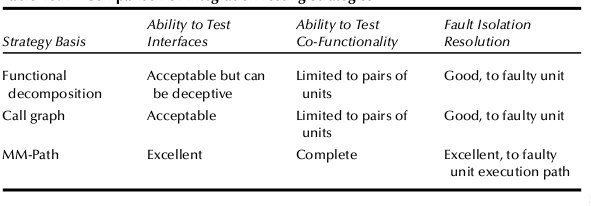 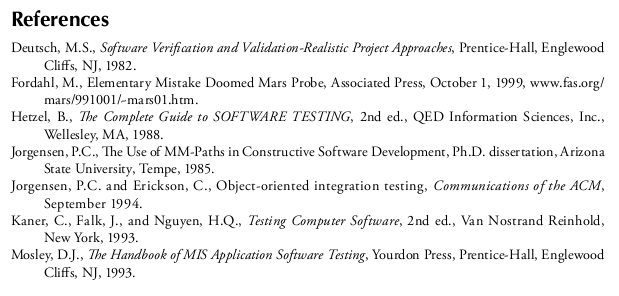 Jorgensen, Paul C. Software Testing 
A Craftsman Approach